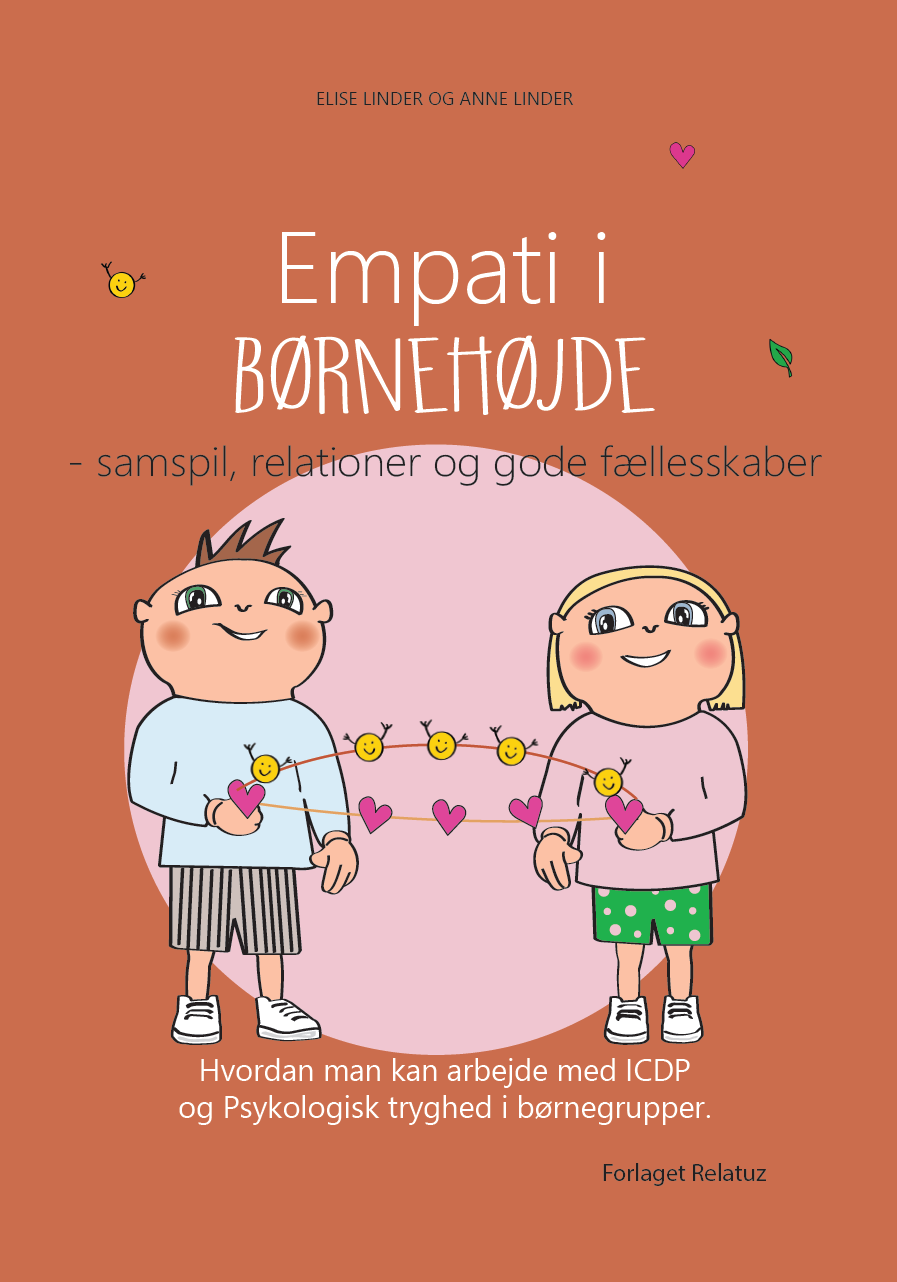 ICDP i BørnehøjdeEt materiale til skolens yngste klasserElise Linder Dansk Center for ICDP
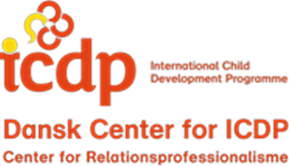 Empati i Børnehøjde Implementering af ICDP i børnegrupper (Indskolingen)
Udviklet af Dansk Center for ICDP
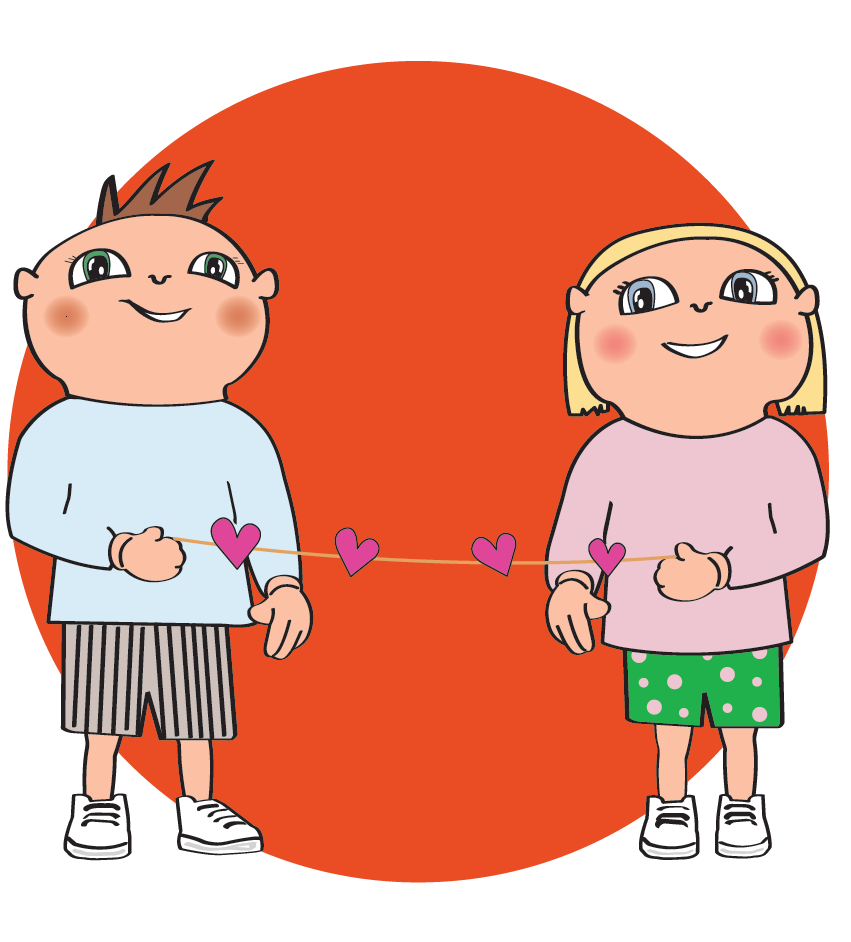 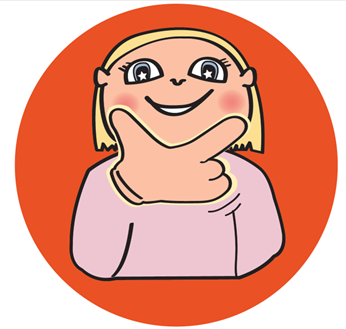 Formål:  At udvikle et relationssprog i børnegruppen og herigennem at styrke trivslen og fællesskabet i klassen
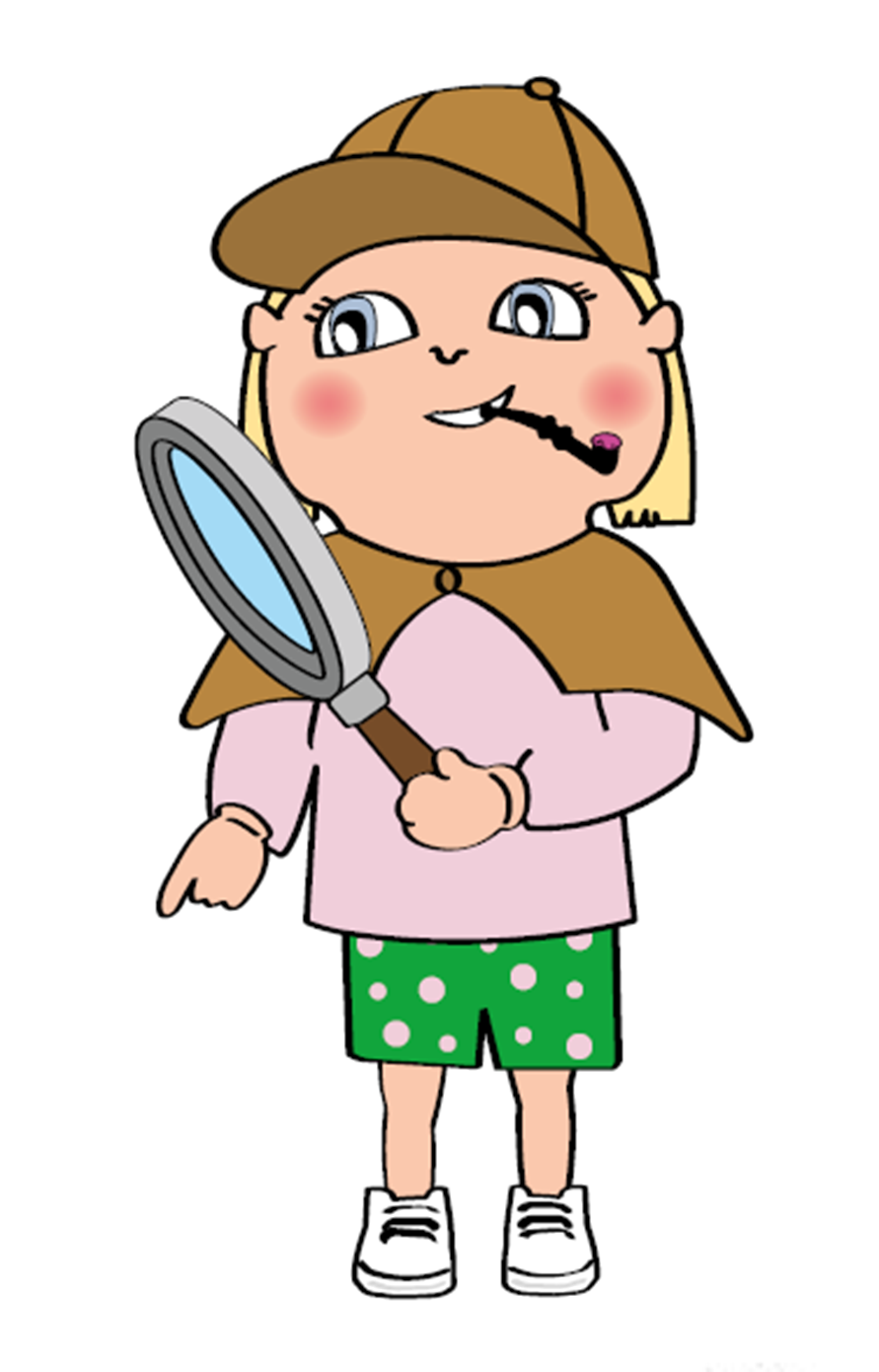 Lærervejledning 
24 aktivitetsforslag
Plakater 
Brætspil
Kortspil
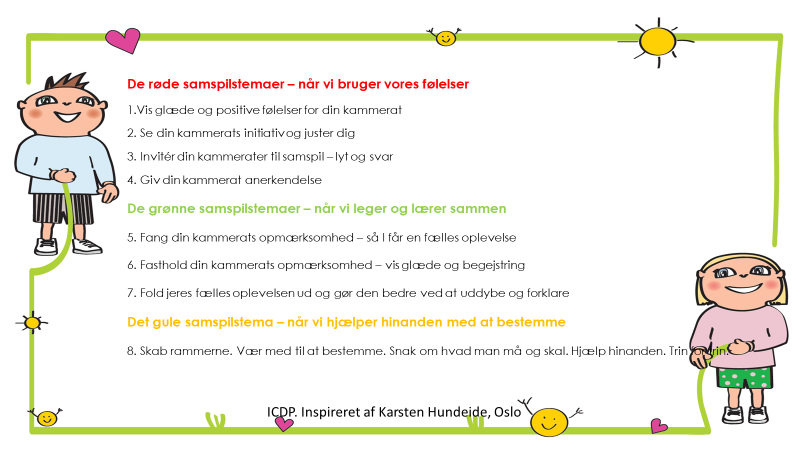 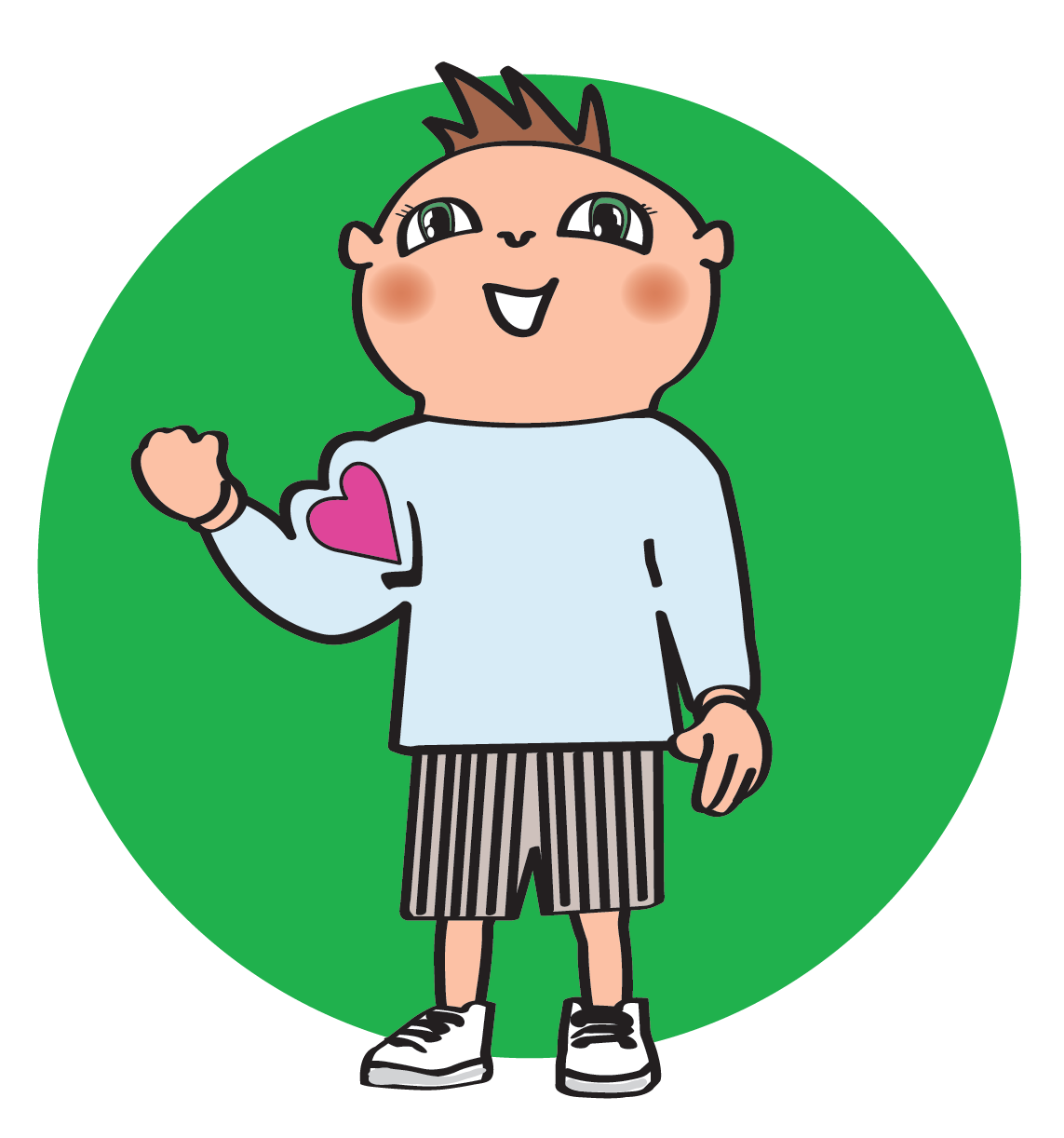 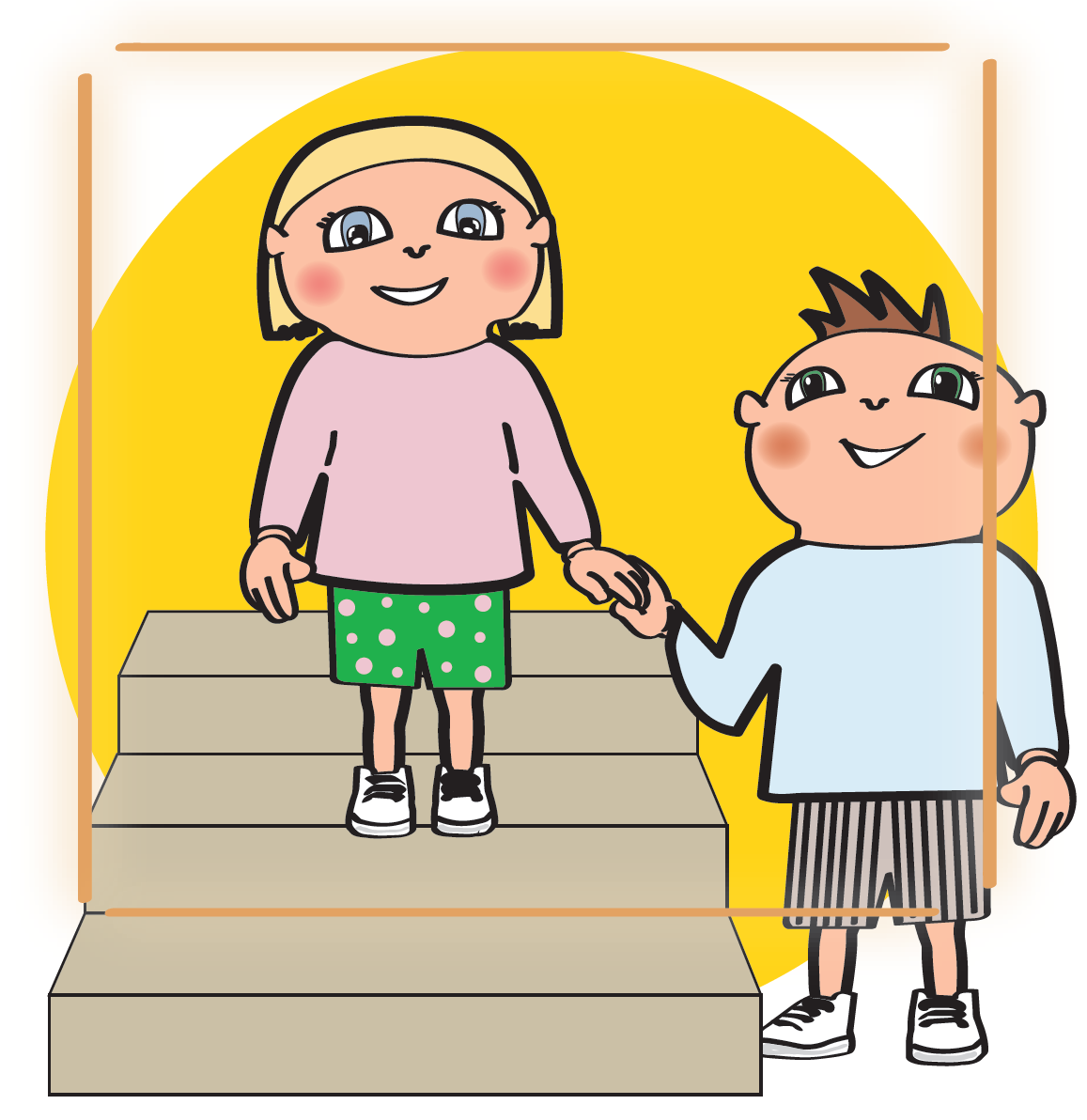 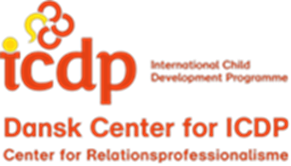 Kontaktperson: eliselinder@danskcenterfor-icdp.dk
Empati skaber demokrati
De røde samspilstemaer 1-4: Når vi bruger vores følelser – 
så varmes vores hjerter
De grønne samspilstemaer 5-7: Når vi leger og lærer sammen – 
så bliver vores hjerner kloge
Det gule samspilstema 8: Når vi hjælper hinanden med at bestemme – 
så skabes gode fællesskaber
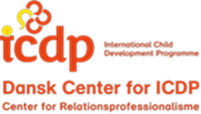 Kontakt
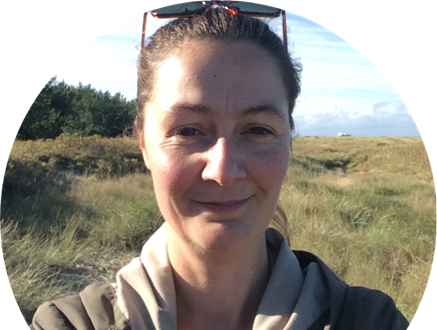 Dansk Center for ICDP
Faglig Konsulent Elise Linder
eliselinder@danskcenterfor-icdp.dk